Collaborazione Internazionale
        JEM-EUSO - POEMMA
UHECR e neutrini dallo spazio
SPB2 2023       Super Pressure Balloon 2 Bari, Catania, LNF, Napoli, Roma2, Torino (40 Ric. /20 FTE)
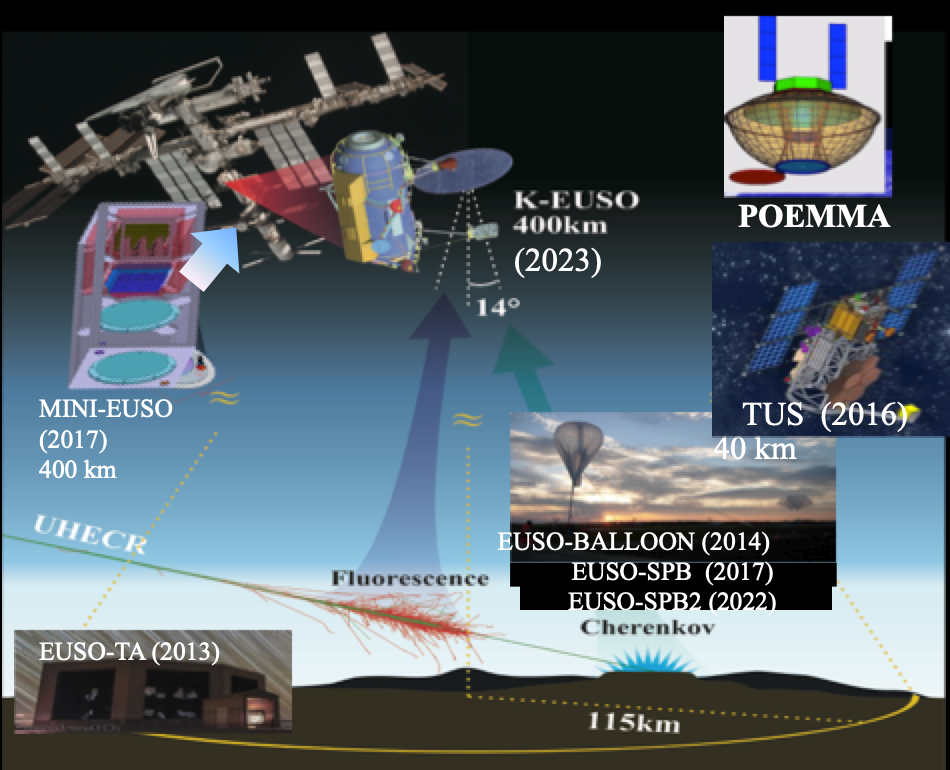 Osservazione e studio di Raggi cosmici e neutrini dalla stratosfera 
		con doppio telescopio, Cherenkov e a Fluorescenza
Principali Attività/Risultati 2022:
 1° semestre – attività svolta
 - Apparato in costruzione: riprese le attività in lab. a pieno ritmo
     (Europa, Giappone e USA) 
 - Completamento superficie focale Telescopio Fluorescenza (Europa)
 - Completamento Telescopio Cherenkov (USA)
 - Flight Model CPU (Italia)
 - Test in Termo-Vuoto (Italia)
  2° semestre – previsione di attività (Milestones 2022)
- Completamento Payload
 - Integrazione e assemblaggio finale in USA 
 - Test finali di verifica e compatibilità (supervisione NASA)
 - Spedizione in Nuova Zelanda 

Obiettivi/Milestones 2023:
 Lancio previsto: Primavera 2023 dalla Nuova Zelanda. 
 Analisi dati
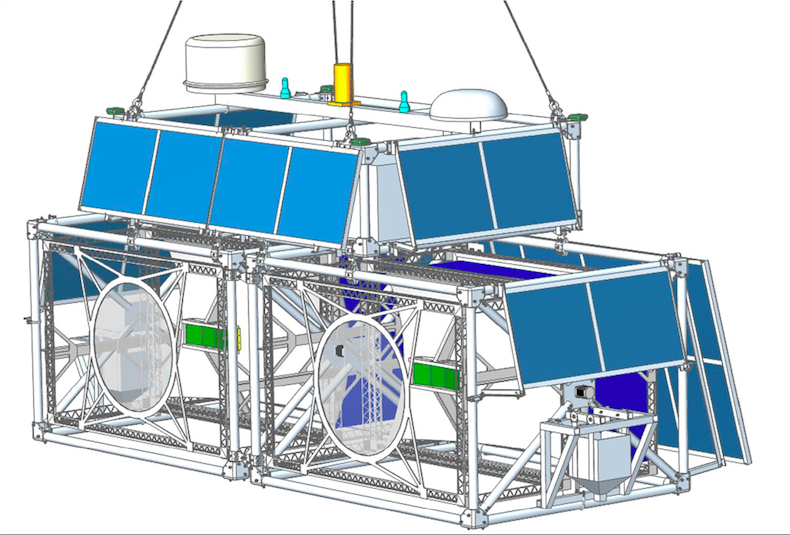 Responsabilità italiana sul Telescopio a Fluorescenza e su DAQ/CPU generale del Payload
Data processor, CPU, System architecture GPS/Clock Board, DC-DC Converter system
HK and HV remote control
Interface w/telemetry system
Level-1 Trigger algorithm
Control Software
Data Handler Software
Simulations - Offline 
Thermo-Vacuum Tests
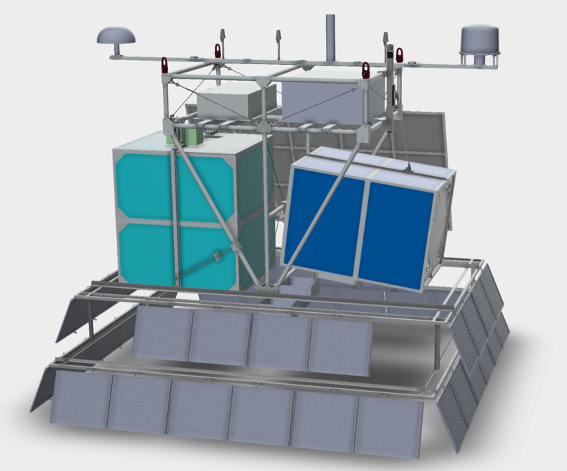 Probe Of Extreme  
Multi Messenger
Astrophysics
Precursore nella road map verso la missione NASA POEMMA
SPB2 2023 - LNF
FTE: M. Ricci (50% Assoc. Senior), F. Ronga (Assoc. senior); 
	Sigla in Dotazioni Gr. II LNF, Resp. G. Mazzitelli

Nessuna Attività HW a carico LNF e quindi nessuna richiesta di m.u. Servizi

Attività 2023 LNF :
sviluppo R&D SiPM per lo spazio (in collab. con Roma 2)
supporto alle fasi di test e integrazione del Payload
Coordinamento Gruppo Italiano nell’Executive Committee JEM-EUSO
Attività editoriale (pubblicazioni, conferenze) – Speaker Office

Richieste finanziarie 2023 LNF: missioni per meeting internazionali di Collaborazione (~ 5 k€); consumi per supporto ad integrazione apparato (~ 2 k€)
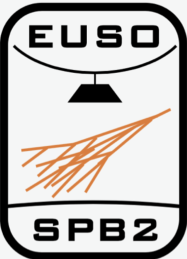 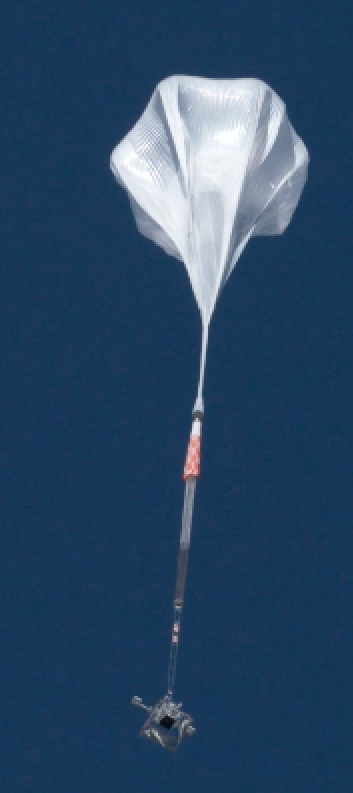 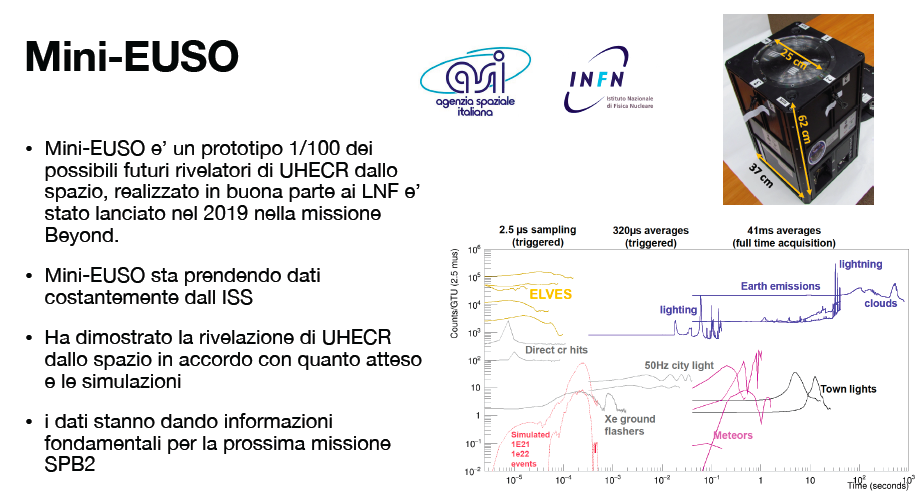 Science with Mini-EUSO
Observations from ISS
A Multidisciplinary Program
Night UV emissions from the Earth
Transient luminous events (TLEs: sprites, blue and
      gigantic jets, halo, ELVEs, etc.)
Meteors
UHECR: threshold energy for UHECR detection around 1021 eV
Strange quark matter (SQM)
Airglows
Space debris tracking
Mini-EUSO/UV-Atmosphere
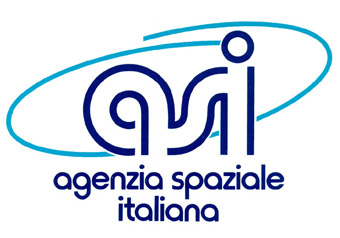 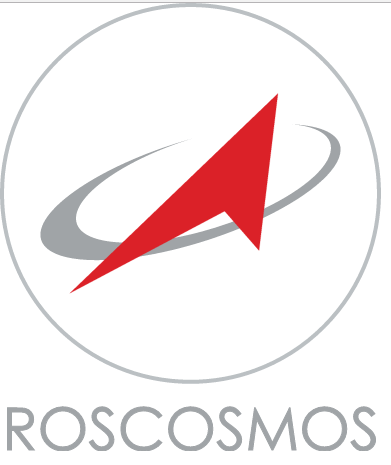 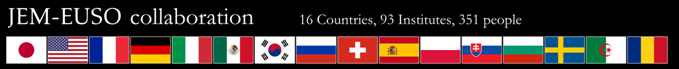 Programma congiunto ASI - Roscosmos
Lanciato nell’ambito della missione «Beyond»  L. Parmitano sulla ISS il 22.08.2019
Leadership italiana 
Analisi - Simulazioni
Progettazione, realizzazione, integrazione in Italia


HW sviluppato da collab. JEM-EUSO (lenti, elettr. sup. focale…)
Due modelli (FM e EM) e due ground model 
Sviluppati in tre anni (@LNF/SPCM)

1/100 di futuri rivelatori di UHECR dallo spazio  (stessa luce/pixel)
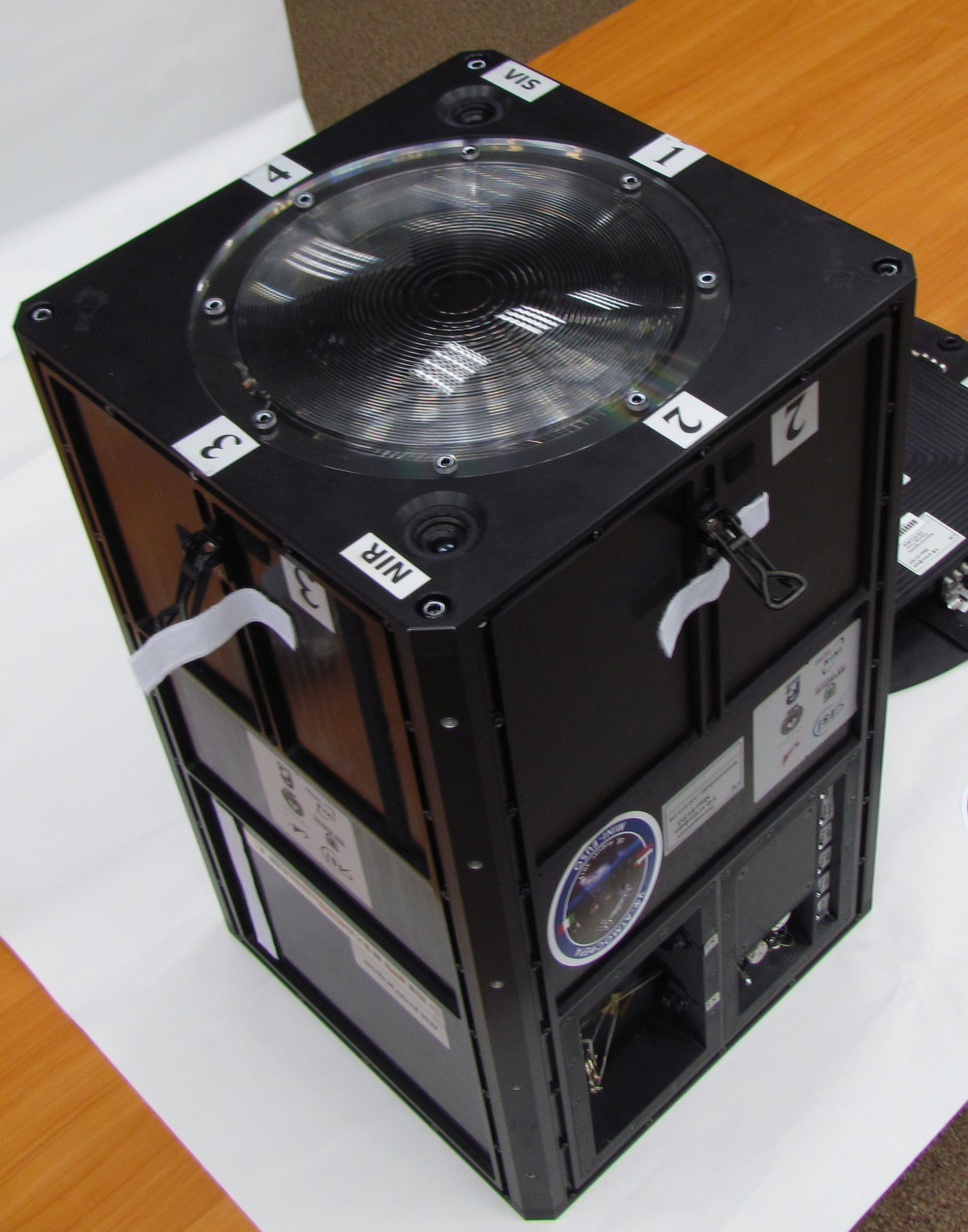 25 cm
62 cm
37 cm
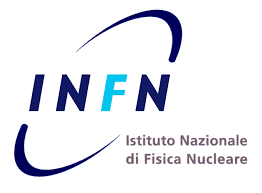